pH & pOH
pH + pOH = 14
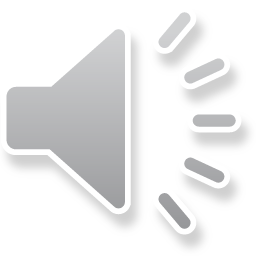 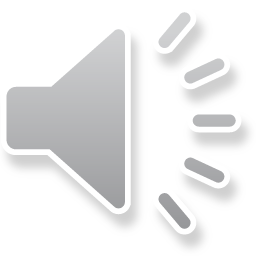